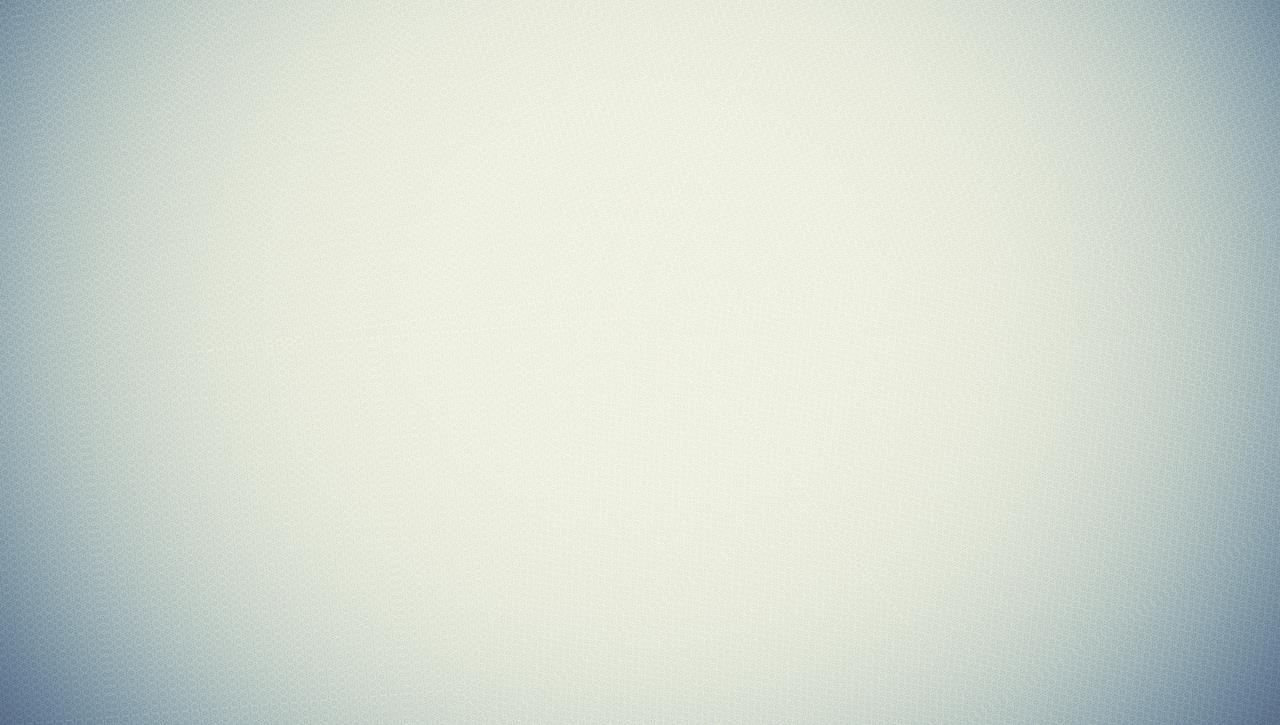 ИТОГОВЫЙ ПРОЕКТ
Тематическое занятие по финансовой грамотности  «Налоговая грамотность»для обучающихся 8 классов(интегрированное)
Выполнила: Филиппова Юлия Александровна
МБОУ «СОШ №4» пгт. Пойковский

Март, 2021
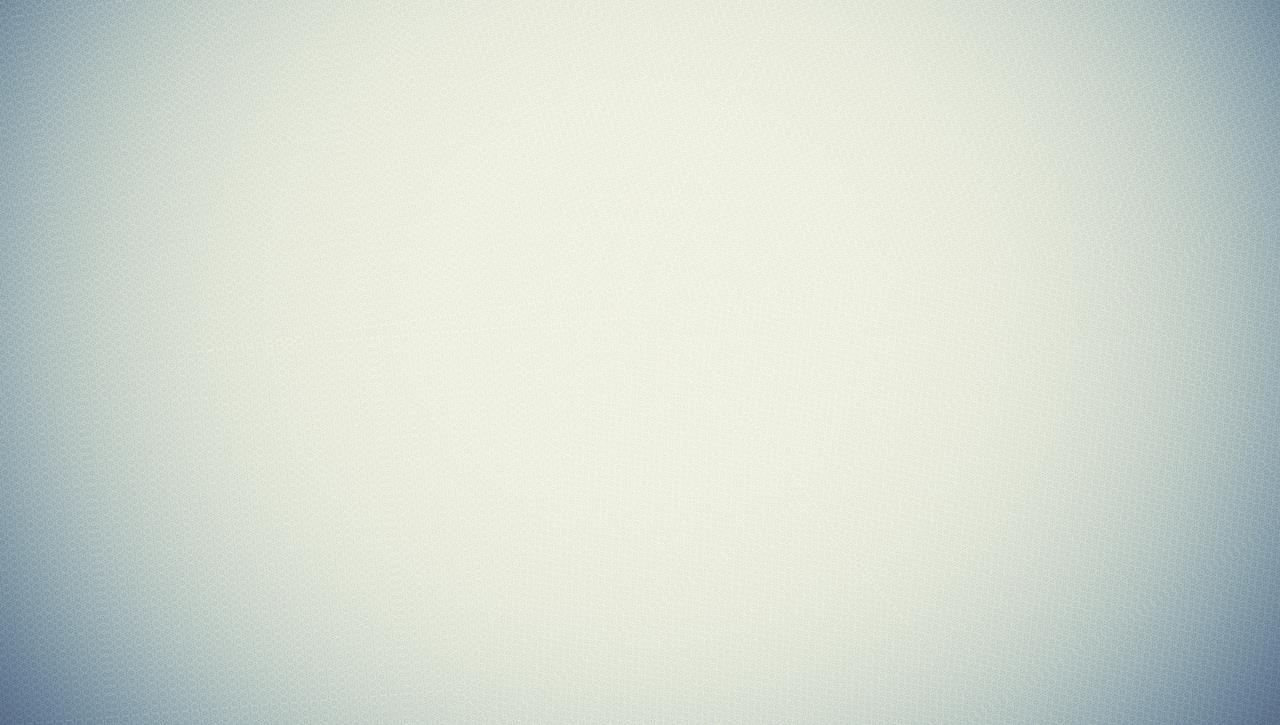 Цель:
Ознакомление обучающихся с понятием налогов, 
видами налогов, 
их функциями в современном обществе, 
понятием  налоговой политики государства;
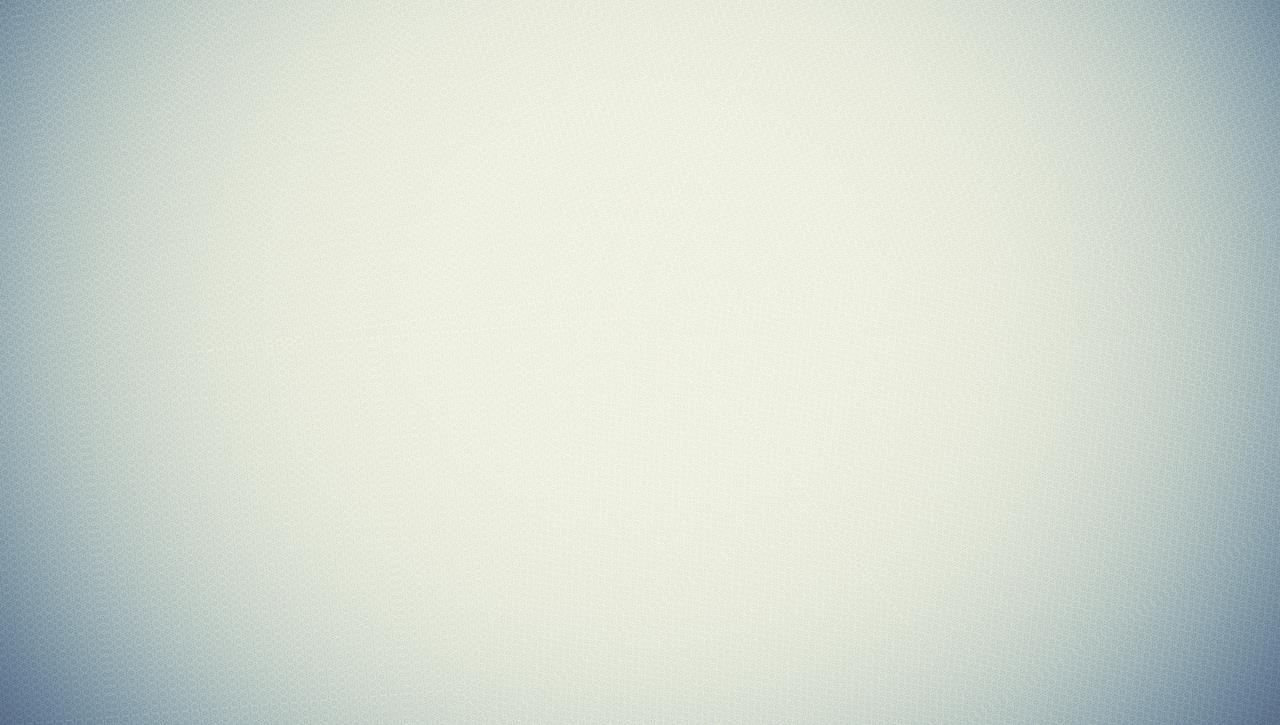 Задачи:
Обучающие: 
создать условия для осмысления и анализа учащимися процесса  обязательного платежа налогов.
Познакомить  с   системой   уплаты налогов
Развивающие:
Развивать умения ставить цель и задачи учебной деятельности;
Развивать умения работать с документом,  дополнительным материалом
Воспитательные:
Формировать   гражданскую позицию, знания о понятие  законопослушный гражданин
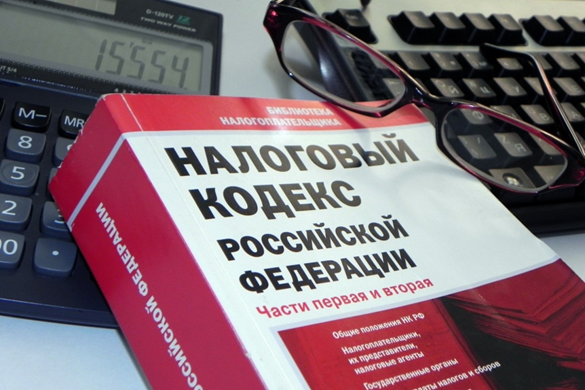 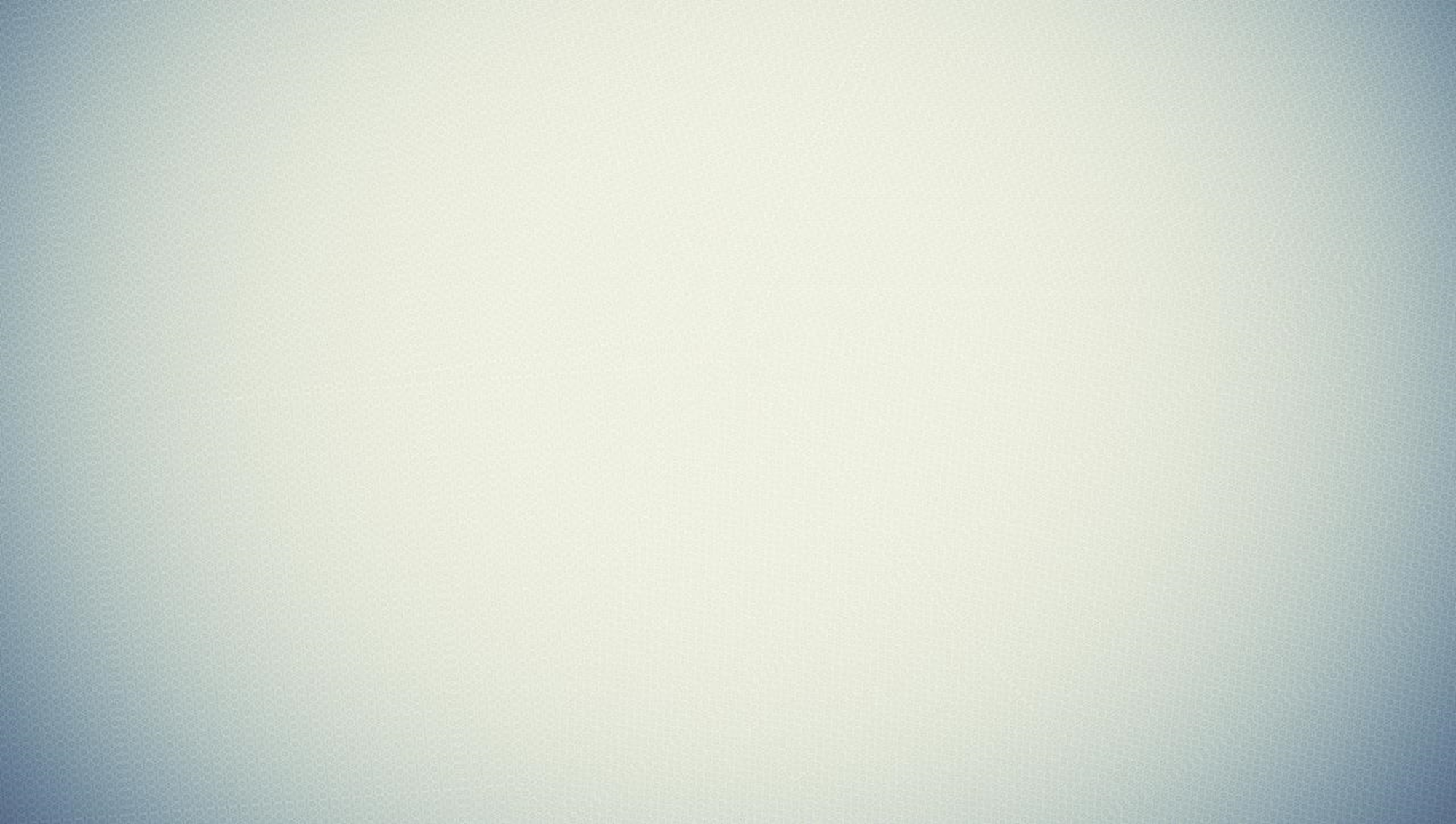 Планируемые образовательные результаты
Предметные: Знать –  налоги, виды налогов в РФ  
Уметь - искать, анализировать, оценивать содержащуюся в различных источниках информацию. 
Определять и аргументировать  своё  отношение к налогам.
Личностные: формирование коммуникативной компетентности.
Метапредметные:
умение отбирать информацию, формулировать мысль, умение создавать, применять и преобразовывать знаки и символы и схемы для решения учебных и познавательных задач; 
умение организовывать  учебное сотрудничество и совместную деятельность с учителем и сверстниками;  
работать индивидуально и в группе.
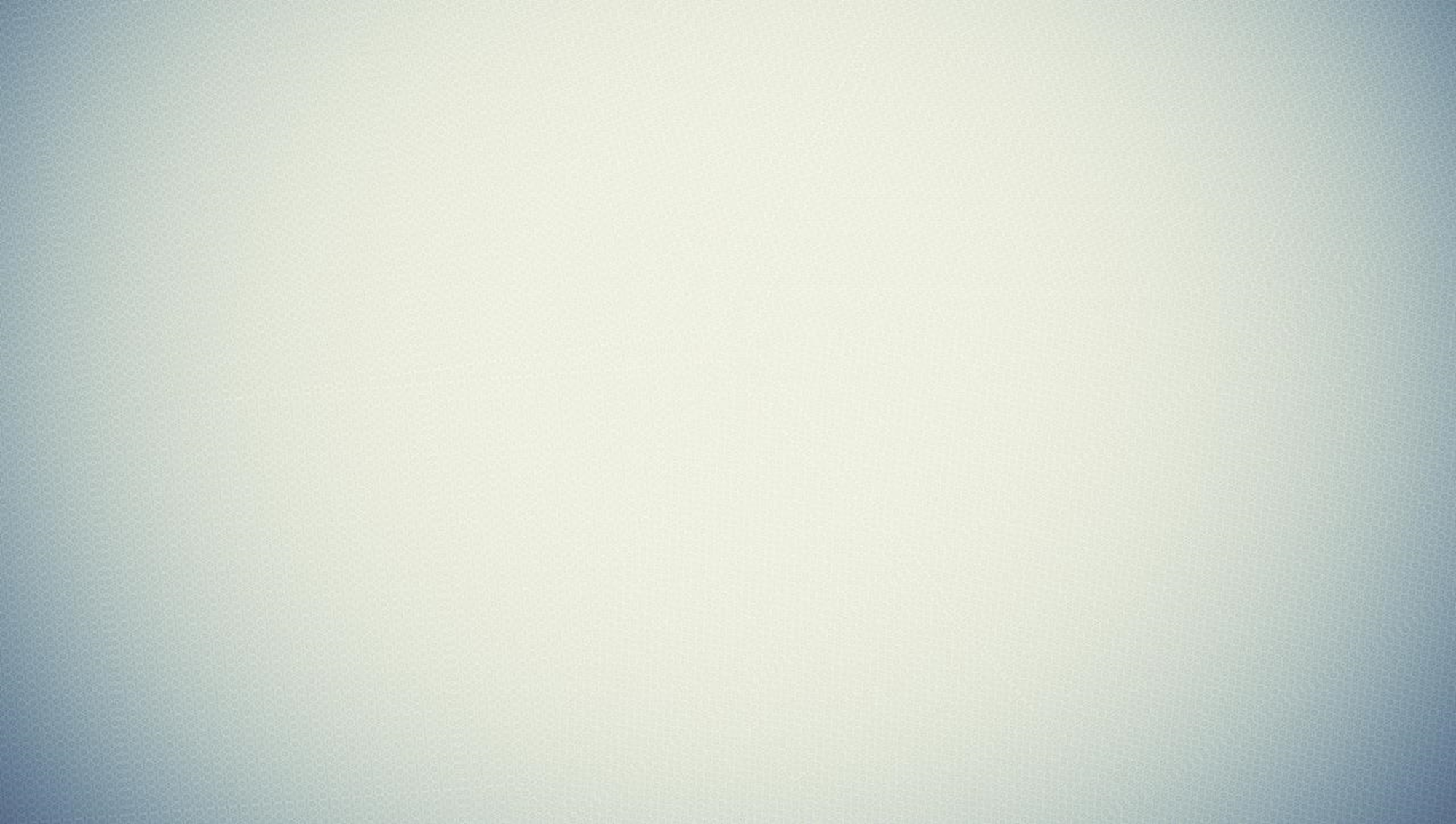 План проведения деятельности
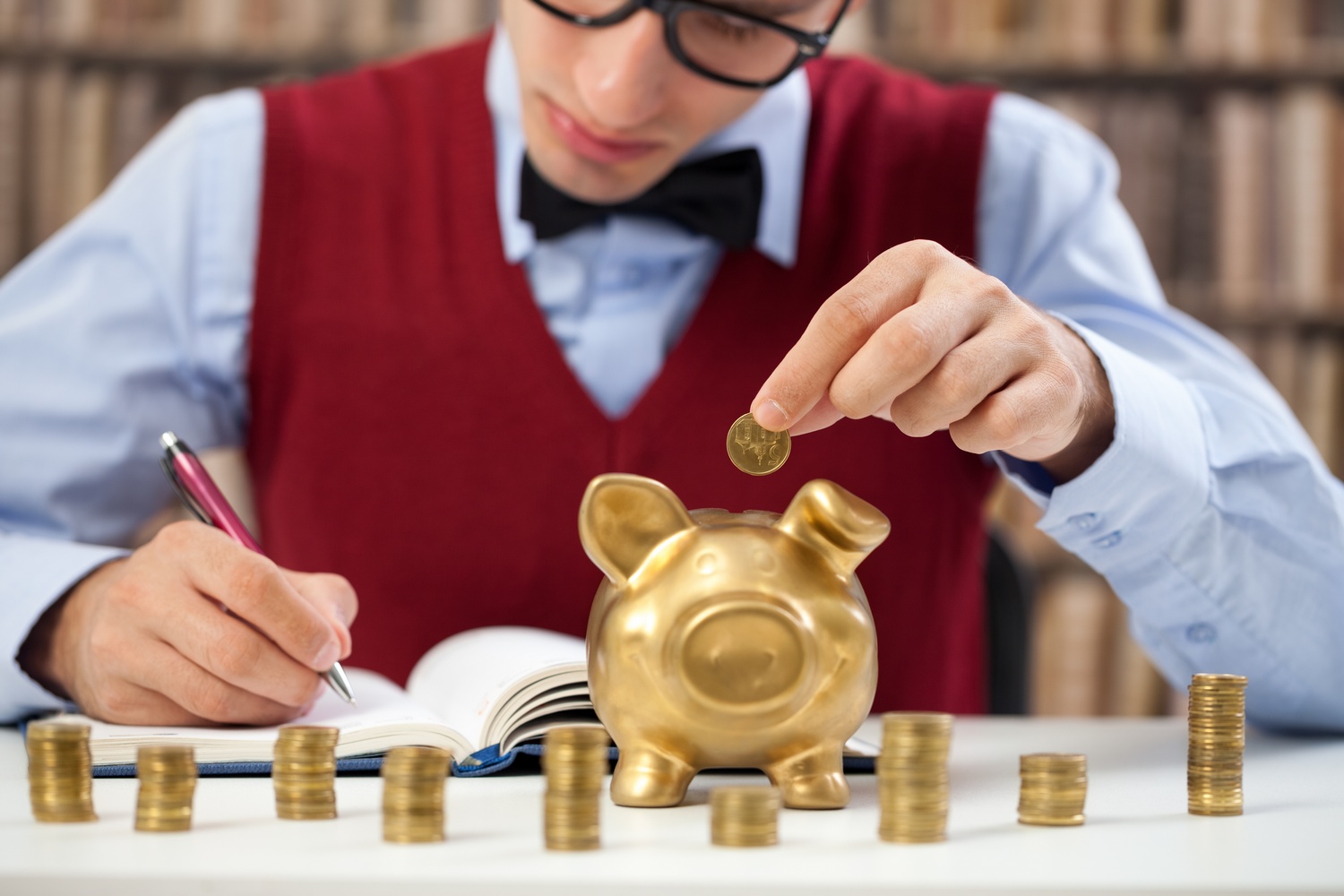 1 этап организационный 

Проверка готовности детей к занятию. Создание мотивации, интереса к занятию.
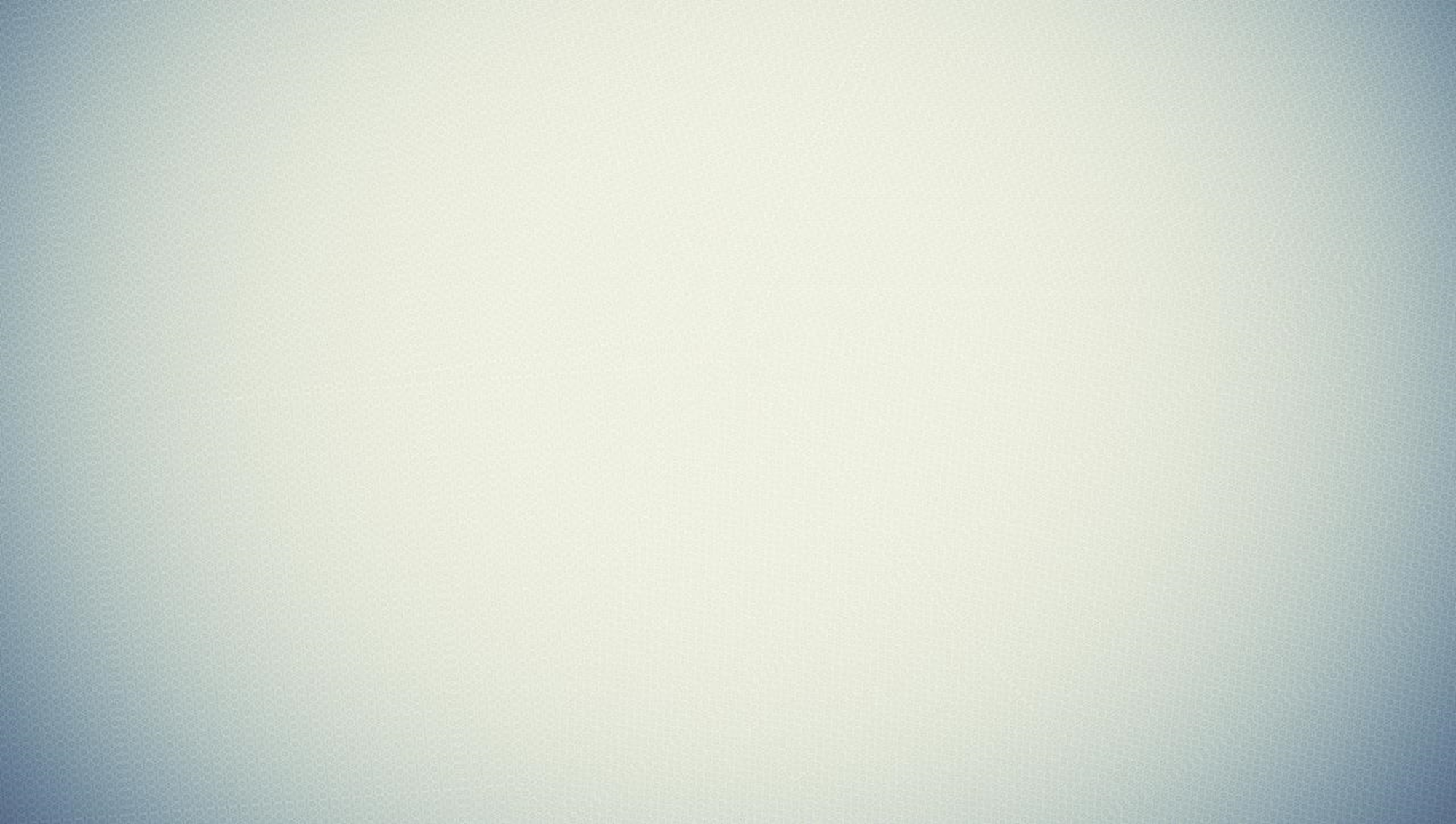 План проведения деятельности
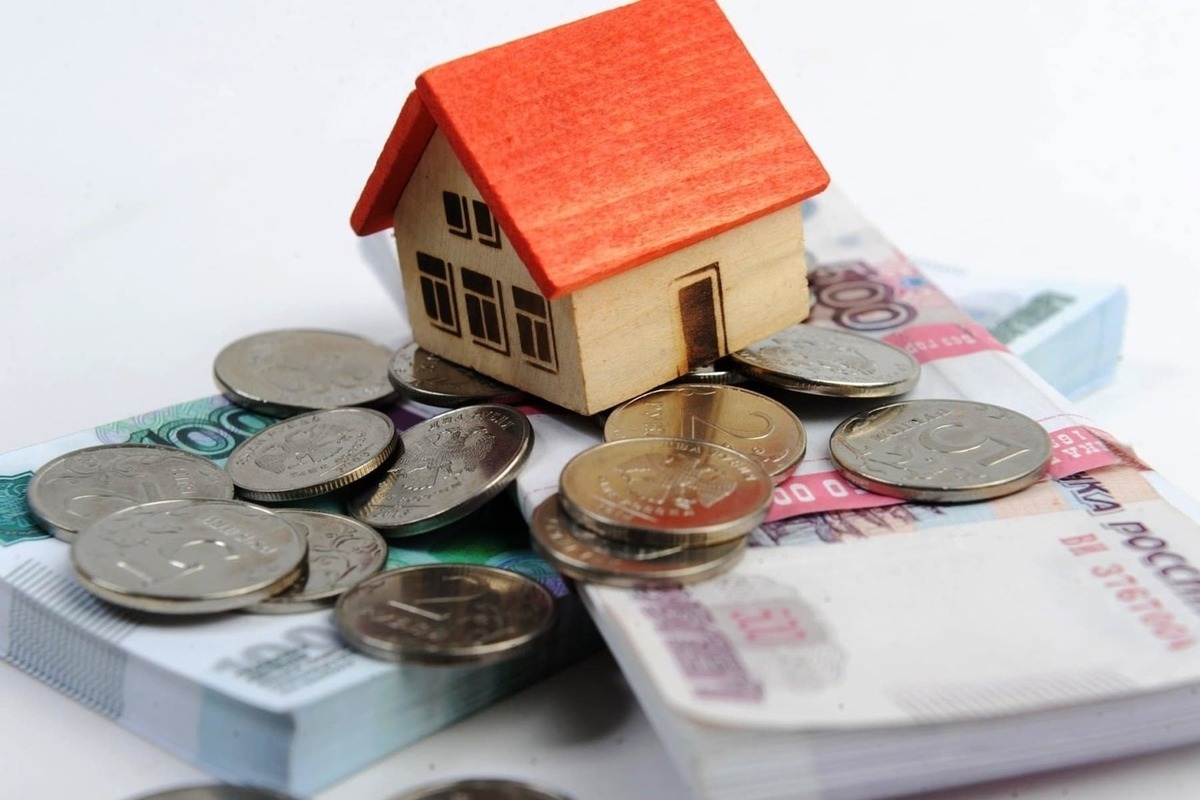 2 этап основной

Актуализация  знаний.
Вызов (ситуация)
2. Постановка темы  и   главных вопросов урока.
3. Работа в группах. Решение математических задач.
4. Усвоения новых знаний. Работа с текстом
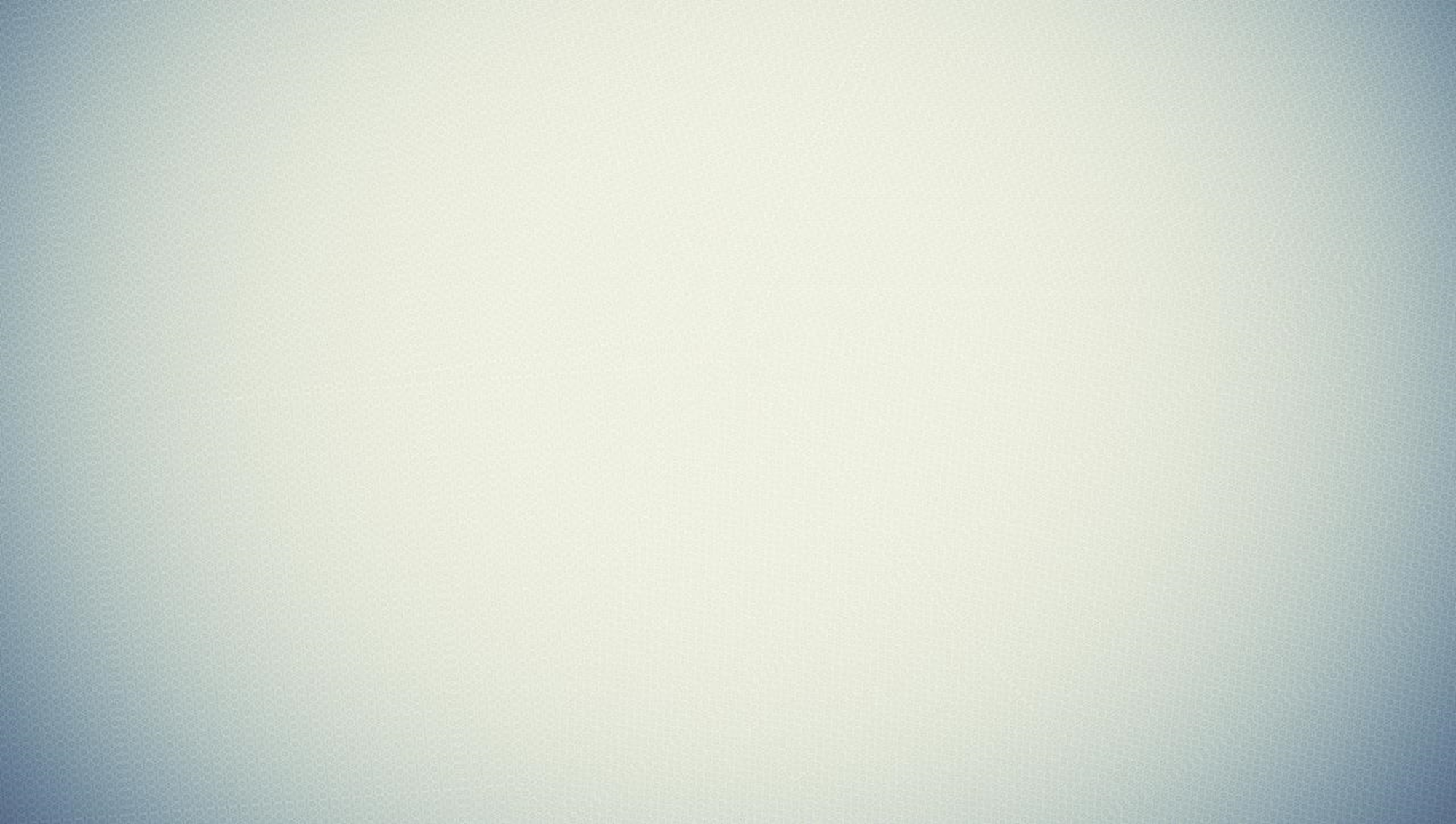 План проведения деятельности
3 этап заключительный
1. Подведение итогов учебного занятия. 
2. Рефлексия с творческим заданием.
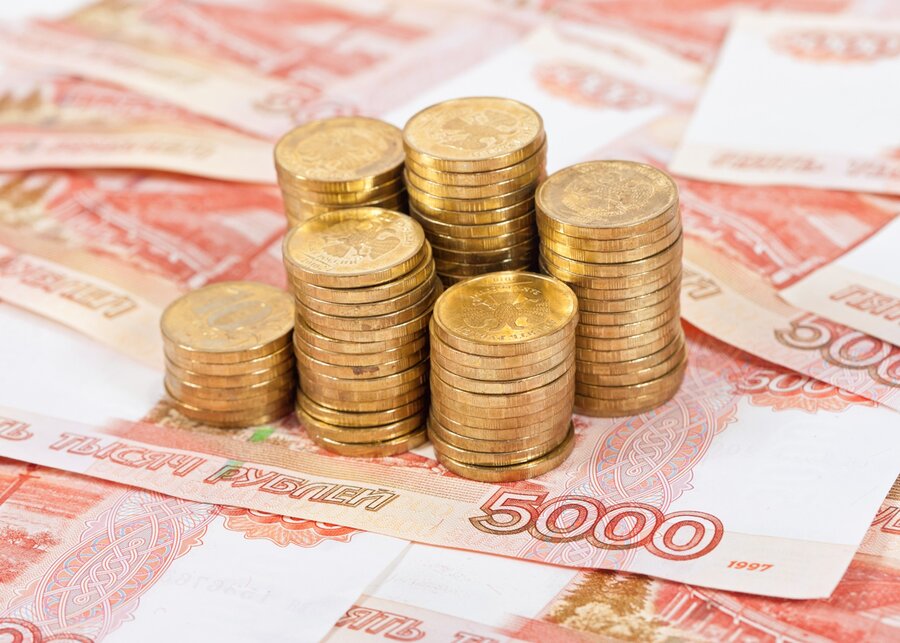 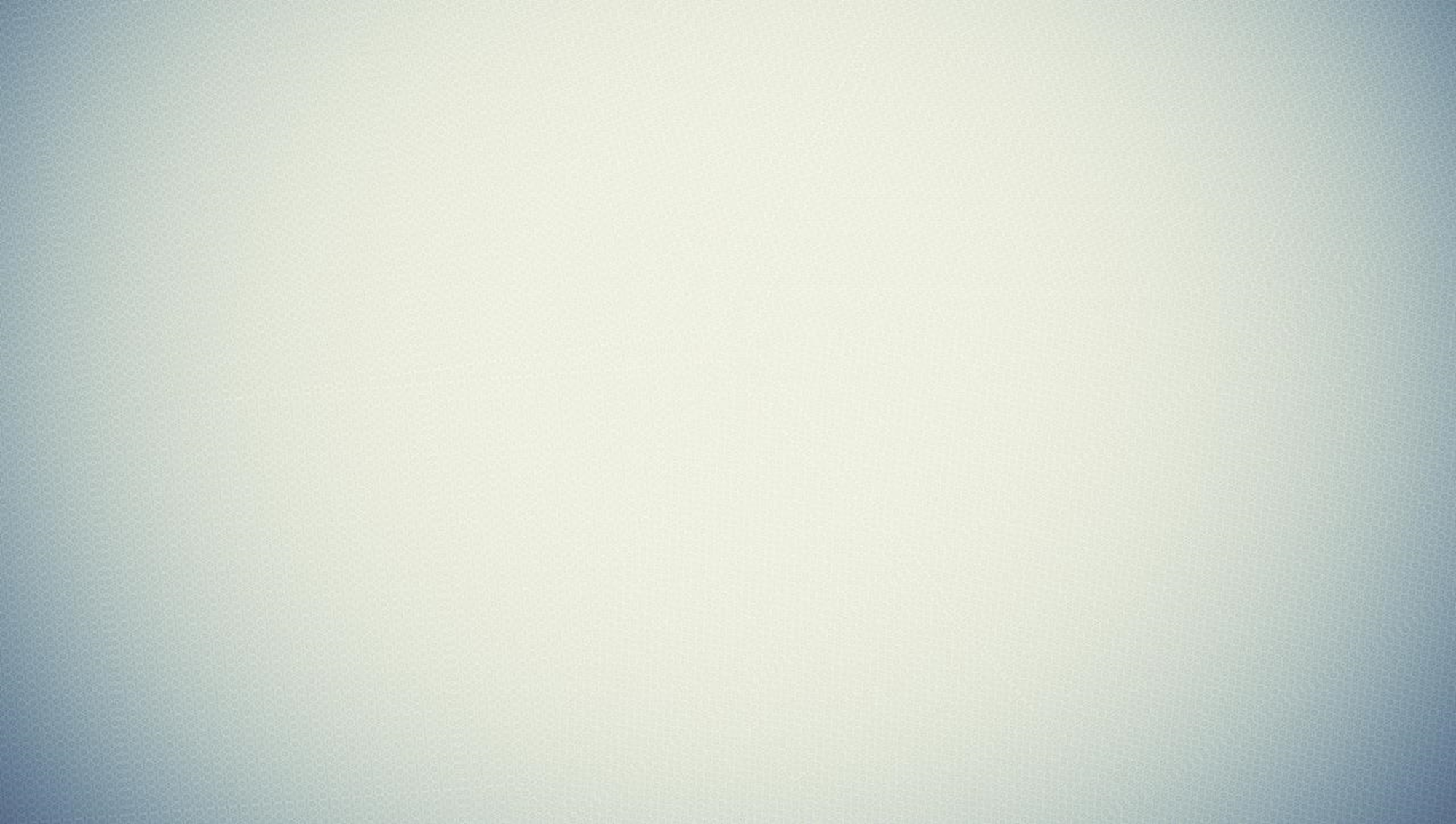 Вывод: Чем больше налогов – тем больше бюджет, а значит государство будет богатеть. Тем богаче будет государство, тем лучше будет жизнь граждан.
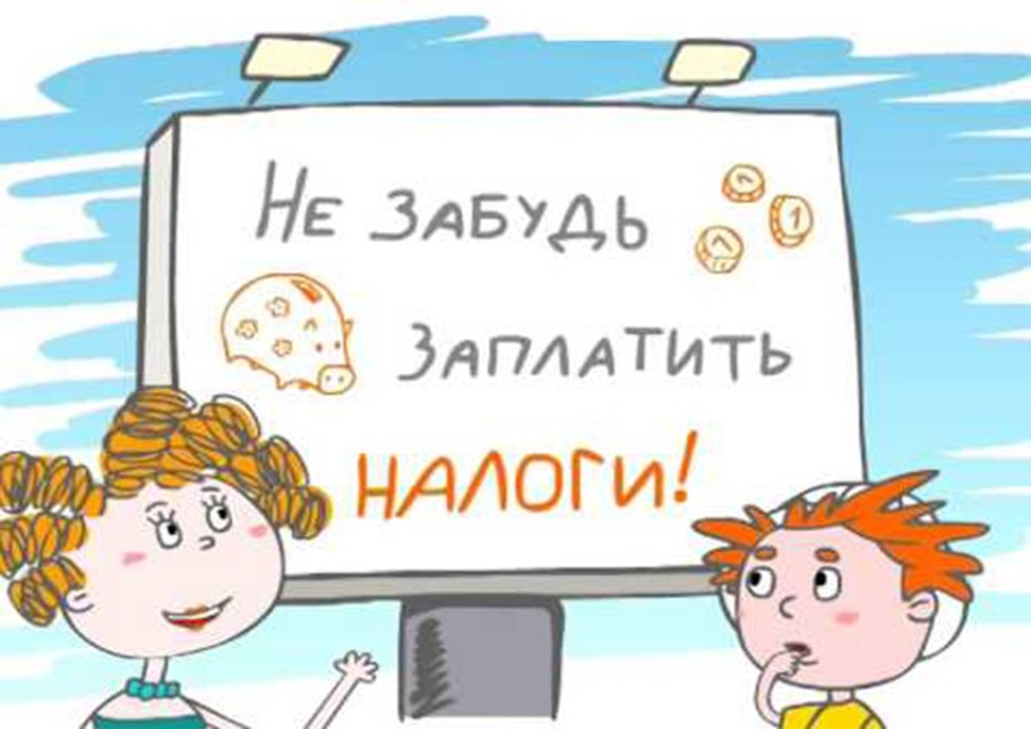 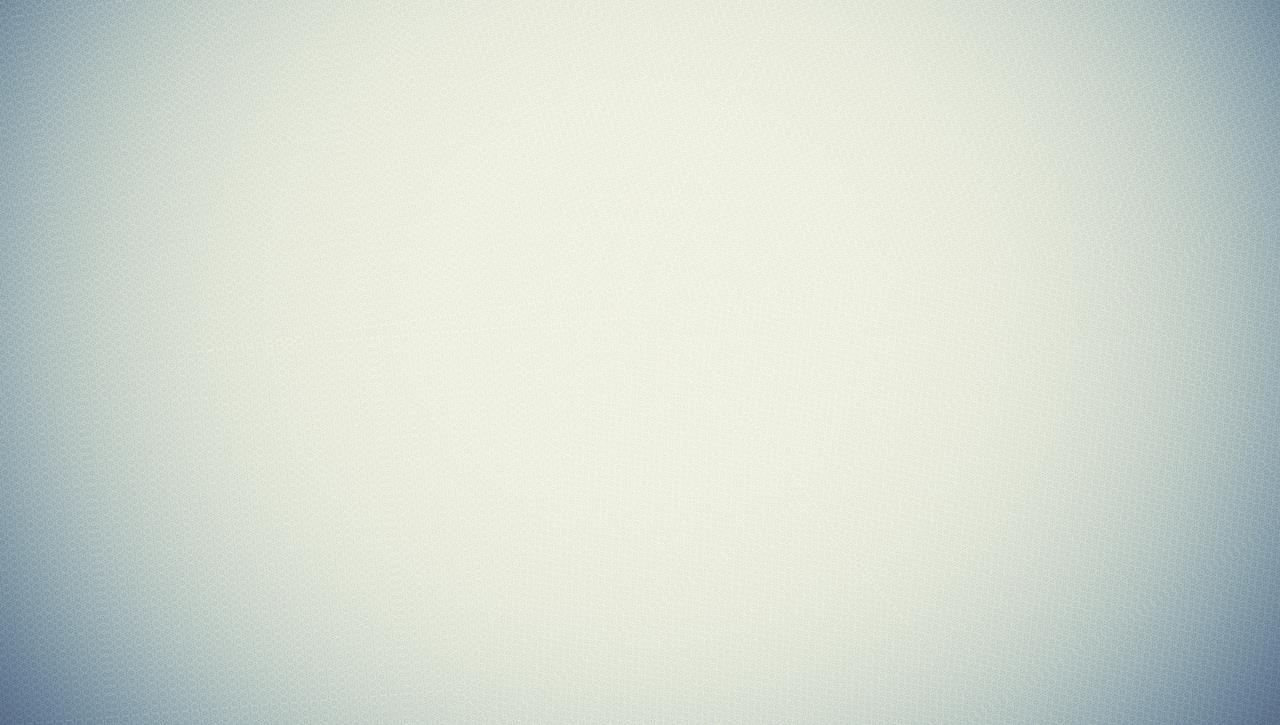 Список использованных источников
«Липсиц И., Рязанова О. Финансовая грамотность: материалы для учащихся. 8, 9 классы.»;
«Лавренова Е., Рязанова О., Липсиц И. Финансовая грамотность: учебная программа. 8, 9 классы.»;
«Рязанова О., Липсиц И., Лавренова Е. Финансовая грамотность: методические рекомендации для учителя. 8, 9 классы.»;
 https://fmc.hse.ru/methbank
 https://minfin.gov.ru/ru/om/fingram/directions/programs/books/
 https://ppt4web.ru/ehkonomika/
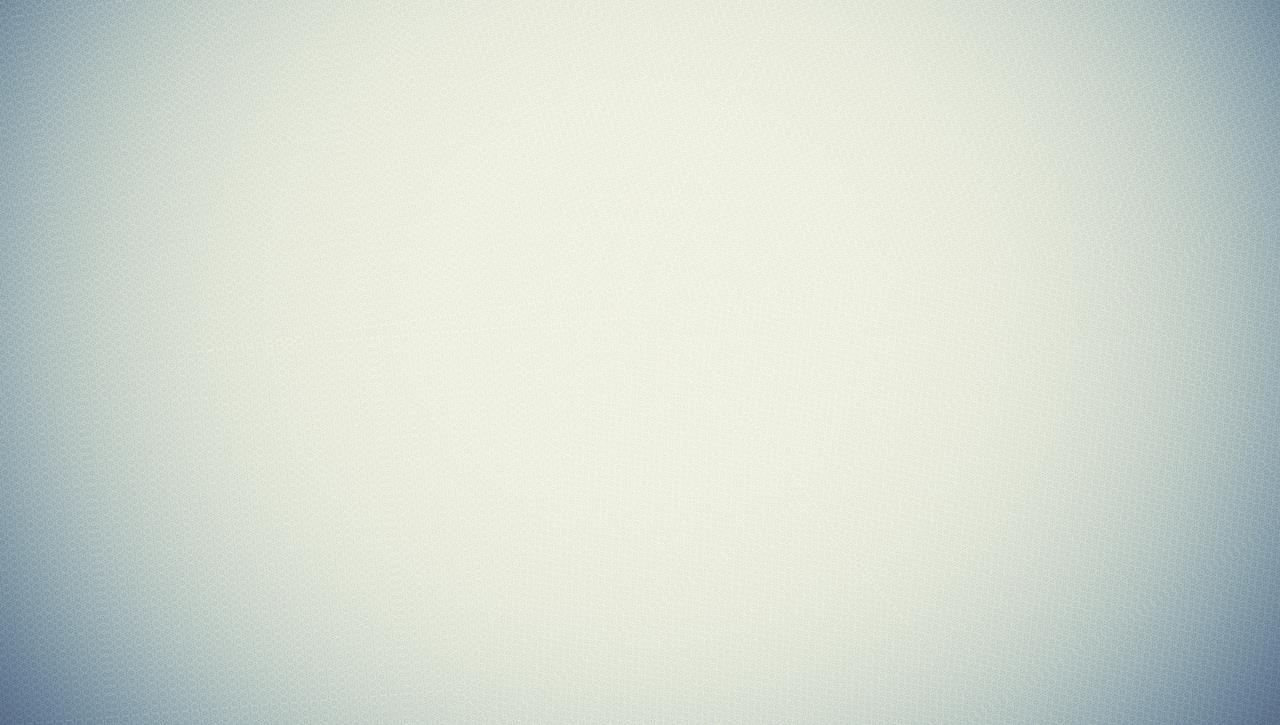 ИТОГОВЫЙ ПРОЕКТ
Тематическое занятие по финансовой грамотности  «Налоговая грамотность»для обучающихся 8 классов(интегрированное)
Выполнила: Филиппова Юлия Александровна
МБОУ «СОШ №4» пгт. Пойковский

Март, 2021